Straßenübersicht Ortschaft Weißandt-Gölzau Ortsteil Klein Weißandt
Dorfring
Straße nach Pösigk
Straße von Gahrensdorf nach Gnetsch
Straße von Klein Weißandt nach Gnetsch
Weg nach Klein-Weißandt
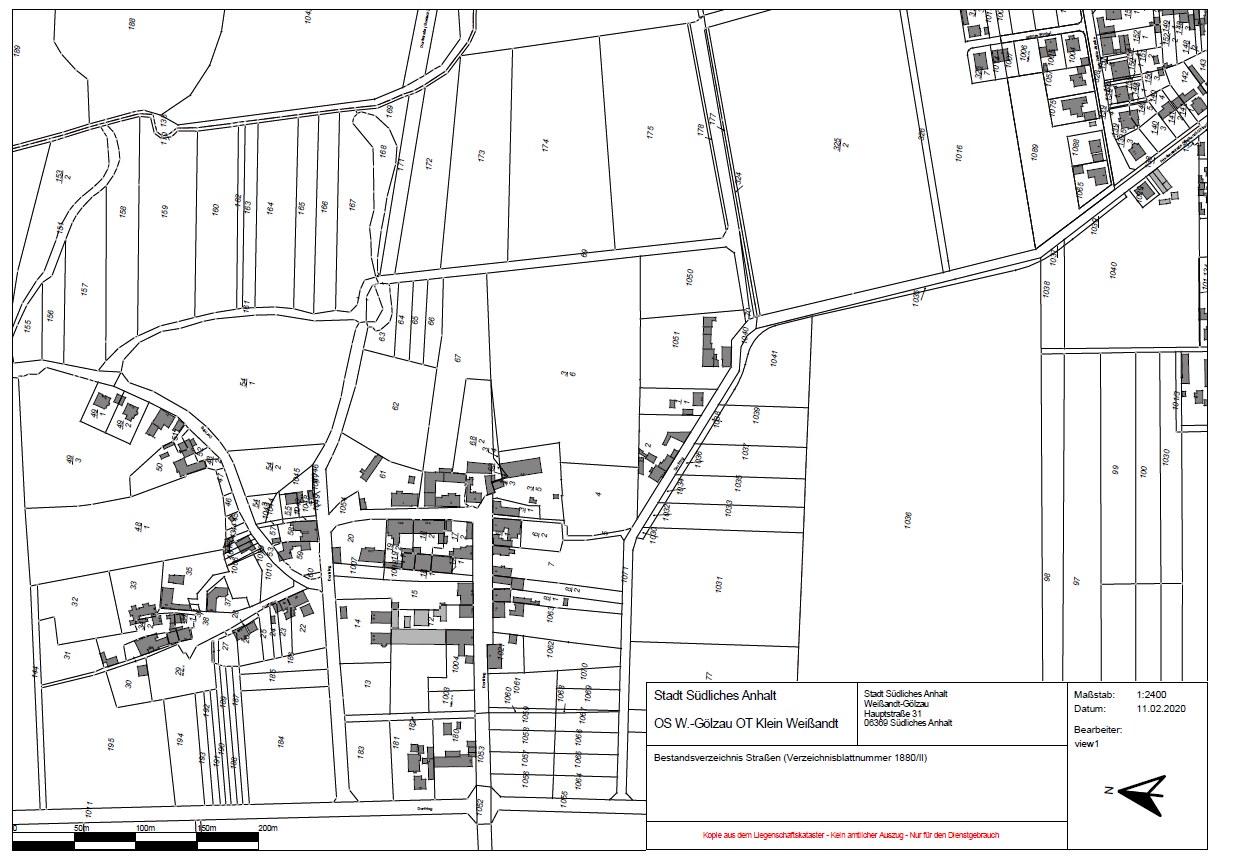 1
4
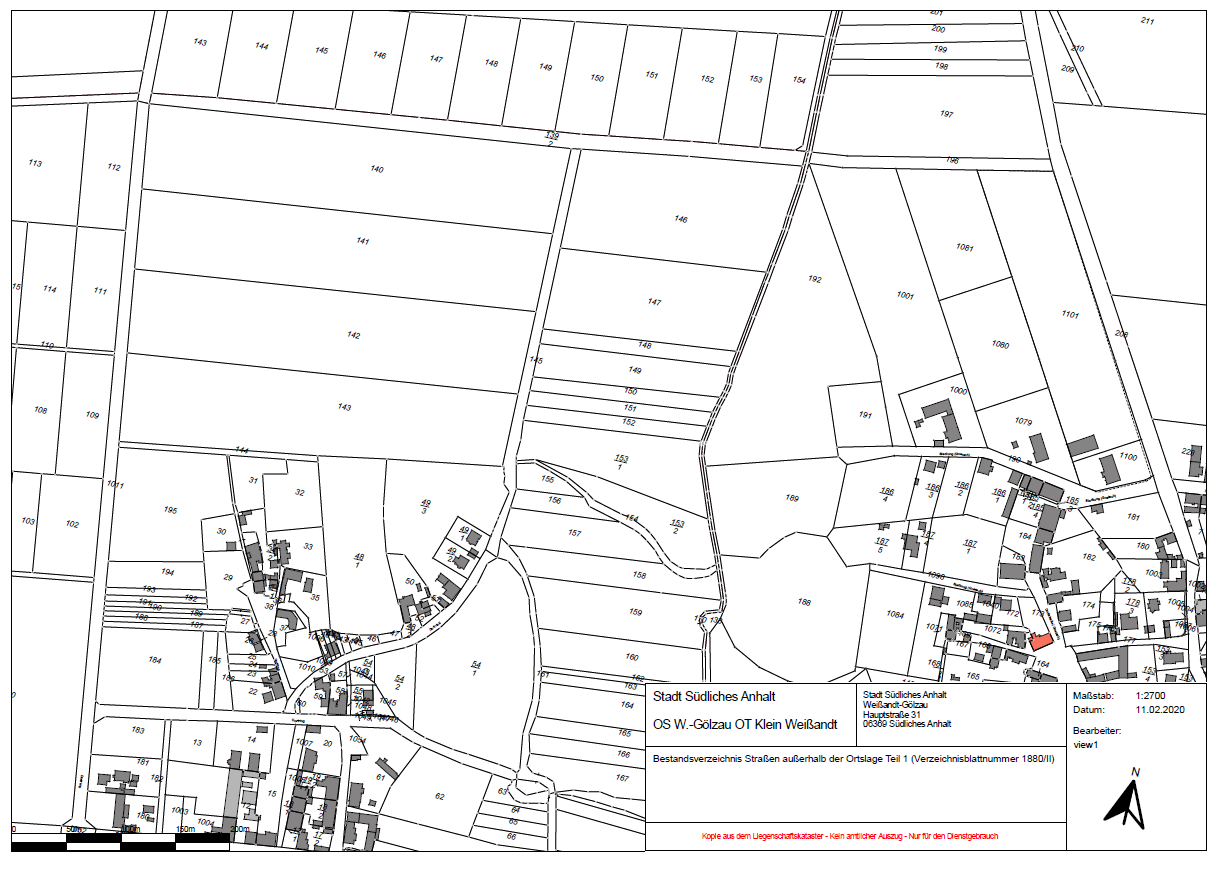 2
3
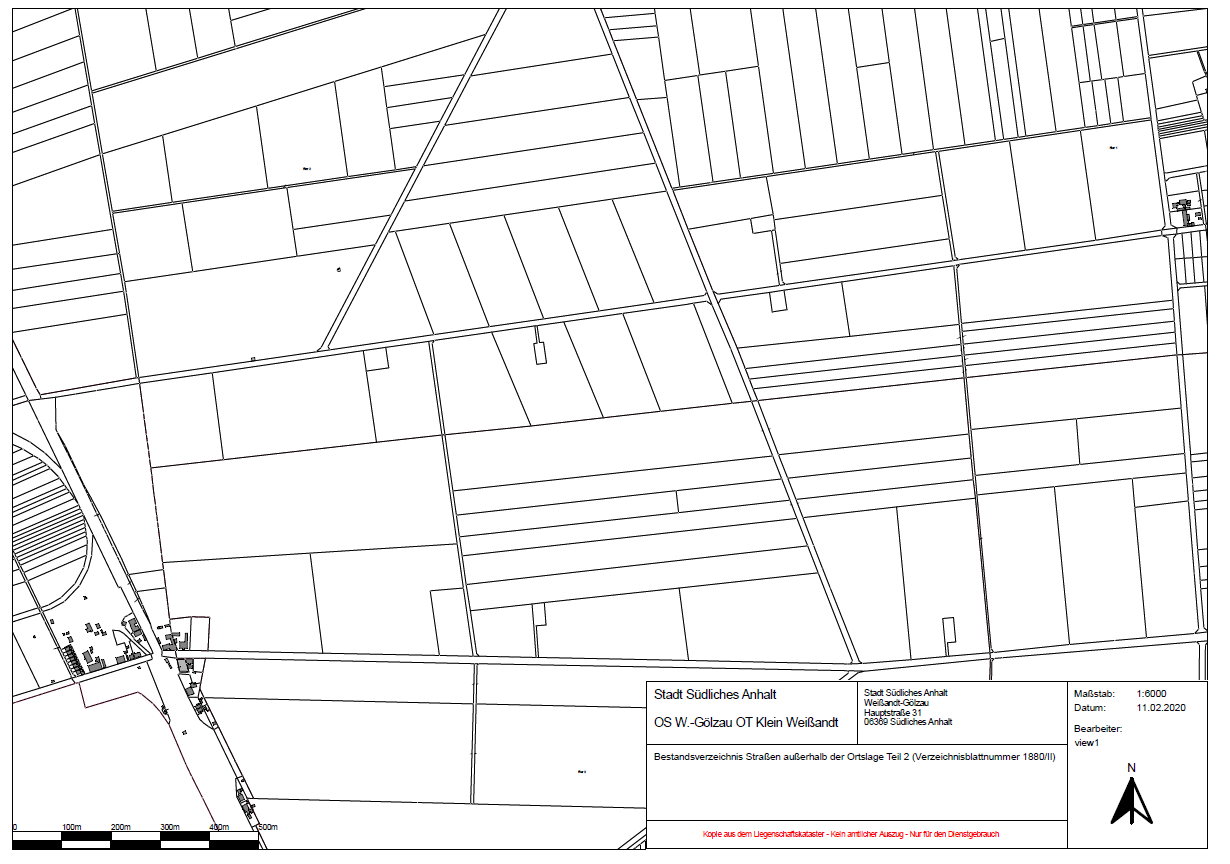 5